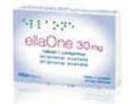 Ulipristal acetatoUn nuevo anticonceptivo de emergencia
Implicaciones éticas
Julio Tudela
Instituto de Ciencias de la Vida (Universidad Católica de Valencia)
Objetivos
Ulipristal acetato: Estructura química
Mecanismo de acción
Actividad farmacológica
Eficacia clínica del ulipristal
Eficacia anovulatoria del ulipristal acetato administrado en la fase folicular
(HRA 2914-511, Croxatto et al. 2010)
Efectos secundarios del Ulipristal
(Glasier et al. 2010)
Interacciones y contraindicaciones  del Ulipristal acetato.
Precauciones de empleo
Conclusiones: sobre los efectos secundarios
Sin embargo…
“No existen razones médicas para que los anticonceptivos de emergencia se dispensen sólo bajo prescripción médica…”

(Trussell J. 2010. Professor of Economics and Public Affairs and  Director, Office of Population Research, Princeton University)
Conclusiones: sobre el mecanismo de acción
Tabla 6: Eficacia del ulipristal retrasando la ruptura folicular (%), dependiendo del día de la relación sexual desprotegida (RSD) respecto de la ovulación. Se muestran los valores de efectividad según el día en que se toma el medicamento de entre los 5 posteriores a la RSD. Los porcentajes de actividad asignados, dependen del momento de la toma del Ulipristal respecto del pico de LH, 16-24 horas antes de la ovulación, según Brach V, et al.26.
Conclusiones: sobre el mecanismo de acción
Figura 10: Representación del porcentaje de actividad del ulipristal retrasando la ovulación o interfiriendo la implantación respecto del total de su eficacia contraceptiva, según el día de la RSD respecto de la ovulación (valores medios de los cinco días siguientes en que puede ser administrado el fármaco, tomados de la Tabla 6).
Conclusiones: sobre el mecanismo de acción
Figura 11: Representación gráfica de los valores de la Tabla 7, mostrando los porcentajes de eficacia anovulatoria y antiimplantatoria, junto a la eficacia contraceptiva total,  según la demora entre la RSD y la administración del fármaco.
Conclusiones: sobre el mecanismo de acción
Tabla 7: Valores medios de la eficacia anovulatoria (retraso ovulación), antiimplantatoria y contragestativa total del Ulipristal, respecto del tiempo transcurrido entre la RSD y la administración del fármaco. Se muestran valores medios calculados a partir de los datos de todos los días de la etapa fértil, mostrados en la Tabla 6.
Conclusiones: sobre el mecanismo de acción
Mecanismo de acción antiimplantatorio
Sin embargo…
“El principal mecanismo de acción del Ulipristal acetato es retrasando o inhibiendo la ovulación”
	(Gemzell-Danielsson K. International Journal of Women´s Health. 2010;2:53-61)

“El principal modo de acción es retrasando la ovulación” (Horsley W. North East Treatment Advisory Group. 2009)
TEXTO E.M.A. 2009 (Autorización)
Modificaciones texto E.M.A. 2011
5.1-  Ulipristal acetate is an orally-active synthetic selective progesterone receptor modulator which acts via high-affinity binding to the human progesterone receptor. The primary mechanism of action is thought to be inhibition or delay of ovulation, but alterations to the endometrium may also contribute to the efficacy of the medicinal product. Pharmacodynamic data show that even when taken immediately before ovulation is scheduled to occur, ulipristal acetate is able to postpone follicular rupture in some women.
Modificaciones texto E.M.A. 2011
“…but alterations to the endometrium may also contribute to the efficacy of the medicinal product. “
¿Es útil en la reducción de embarazos no deseados?
“Increased access to emergency contraceptive pills enhances use but has not been shown to reduce unintended pregnancy rates.”

Elizabeth G. Raymond, MD, MPH, James Trussell, PhD, and Chelsea B. Polis Population Effect of Increased Access to Emergency Contraceptive Pills
A Systematic Review. Obstet Gynecol 2007;109:181–8
¿Es útil en la reducción de embarazos no deseados?
“Providing women with emergency contraception in advance of need does not reduce unintended pregnancy on a population level. Advance provision did not have any harmful effects in primary analyses: it did not increase rates of sexually transmitted infections, decrease condom use, encourage adoption of less reliable contraceptive methods, or otherwise negatively impact sexual and reproductive behavior.”

Polis CB, Grimes DA, Schaffer K, Blanchard K, Glasier A, Harper C. Advance provision of emergency contraception for pregnancy prevention (Review). The Cochrane Library 2010, Issue 3
¿Es útil en la reducción de embarazos no deseados y E.T.S.?
“…increased access to emergency birth control at pharmacies for adolescents appears not to have reduced teenage conception rates in England. In contrast, our results provide evidence that these schemes are associated with a higher rate of diagnoses of STIs amongst teenagers. The estimated effect on STI rates amongst under-16s is larger than that for older teenagers.”

Girma, S., Paton, D., The impact of emergency birth control on teen pregnancy and STIs. J. Health Econ. (2011), doi:10.1016/j.jhealeco.2010.12.004
¿Es útil en la reducción de embarazos no deseados y E.T.S.?
“Increased access is associated with an increase in the gonorrhea rate both for overall and for young women aged 15–24, on the order of 12–17%. We find no evidence that abortion or birth rates are affected by pharmacy access.”

Durrance CP. The effects of increased access to emergency contraception on sexually transmitted disease and abortion rates. Economic Inquiry 2012 (ISSN 0095-2583)
(doi:10.1111/j.1465-7295.2012.00498.x)
¿Es útil en la reducción de embarazos no deseados y abortos?
Número de abortos en España. 
Datos  Ministerio de Sanidad
http://www.msc.es/profesionales/saludPublica/prevPromocion/embarazo/tablas_figuras.htm
¿Es útil en la reducción de embarazos no deseados y abortos?
El aborto en España 1985-2011» de que las interrupciones de embarazo en España  han aumentado un 70 por ciento en los últimos diez años y un 182,41 por ciento  desde 1991

España alcanza una cifra récord en el número de abortos.

 En 2011 se  registraron 118.359. Son 5.328 más que en 2010 cuando se registraron 113.031.  La tasa por mil mujeres se eleva hasta el 12,44% y creció en todas las franjas de  edad. Entre las menores de 15 años se registraron el año pasado 455 interrupciones  voluntarias del embarazo. Entre las adolescentes y jóvenes de quince a diecinueve años el número de abortos supero los 14.000. En la franja de edad  de veinte a veinticuatro fueron 26.000 y más de 27.000 mujeres de veinticinco a  veintinueve años abortaron en 2011.
Conclusiones sobre la información y educación públicas
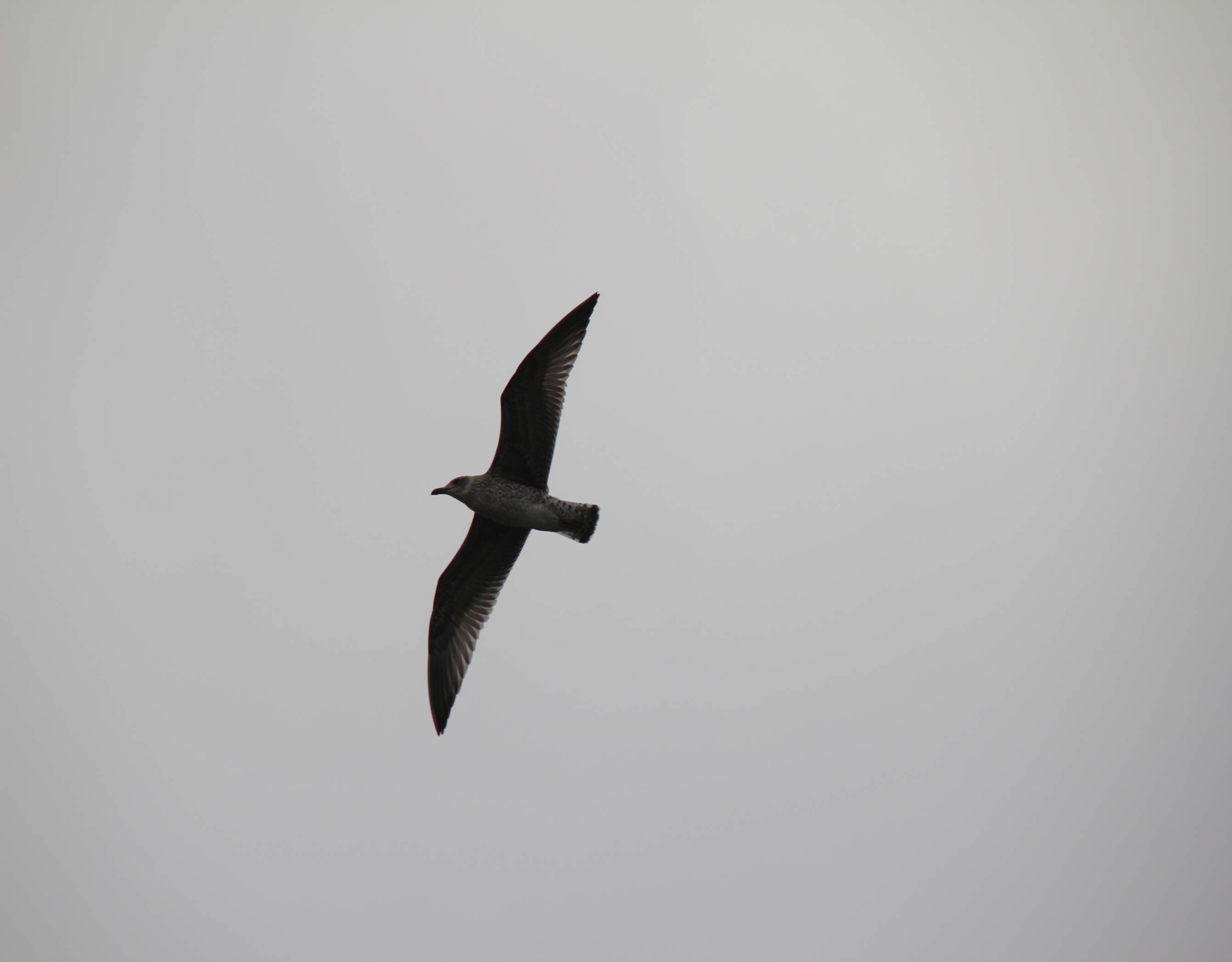 Muchas gracias.